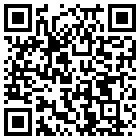 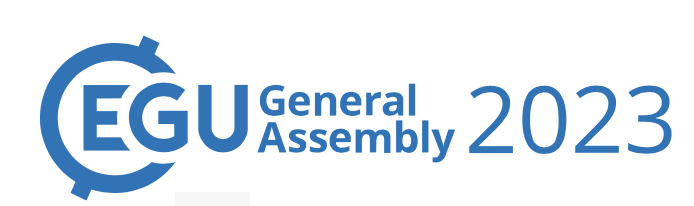 OSPP
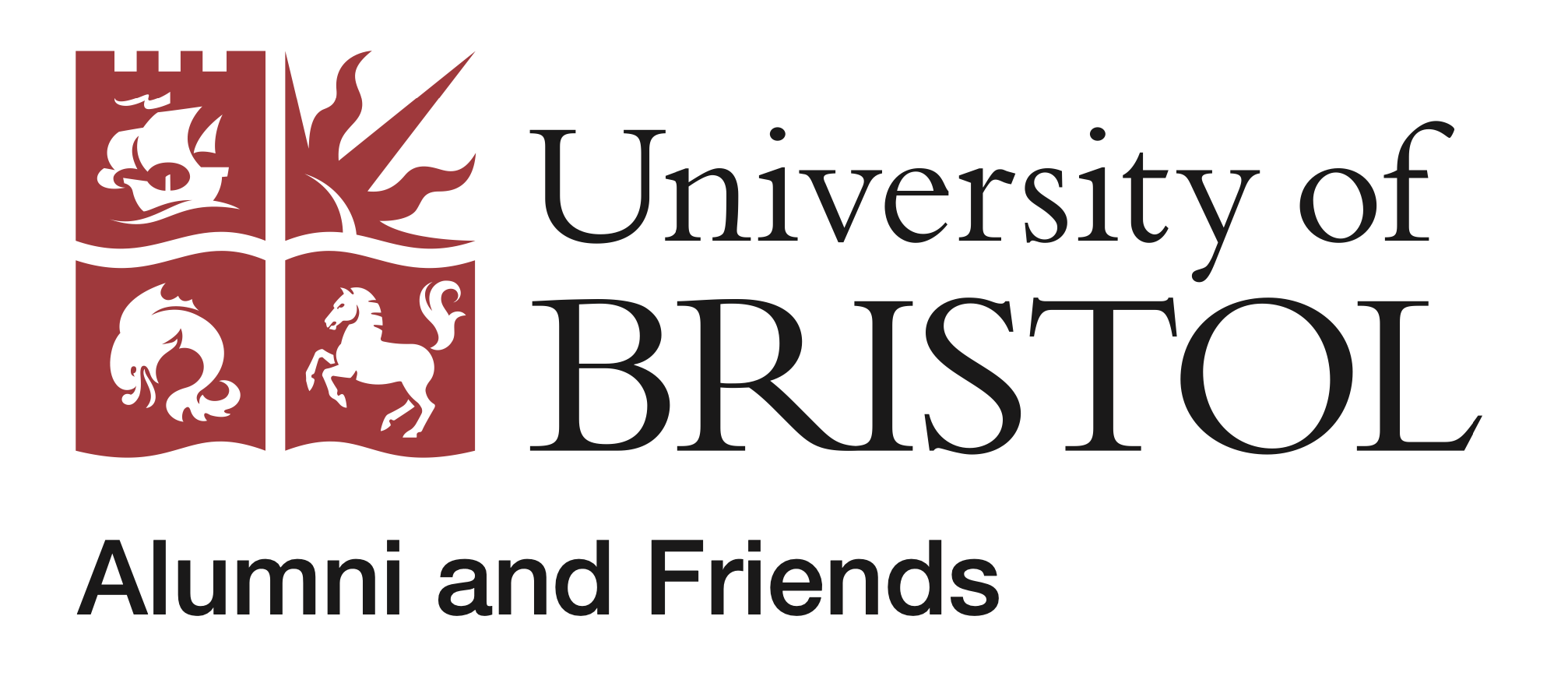 The infancy of Chinese geoarchaeology:dilemmas from the Quaternary to the Anthropocene
Zhao Yajing
Doctor Candidate
Peking University
School of Archaeology
University of Bristol
School of Earth Sciences
Hao Lu
Assistant Professor        Beijing Normal University       School of History
Zhu Zhicai Post-doc                   University of Bristol
School of Earth Sciences
Michael. J .Benton Professor                                        University of Bristol
School of Earth Sciences
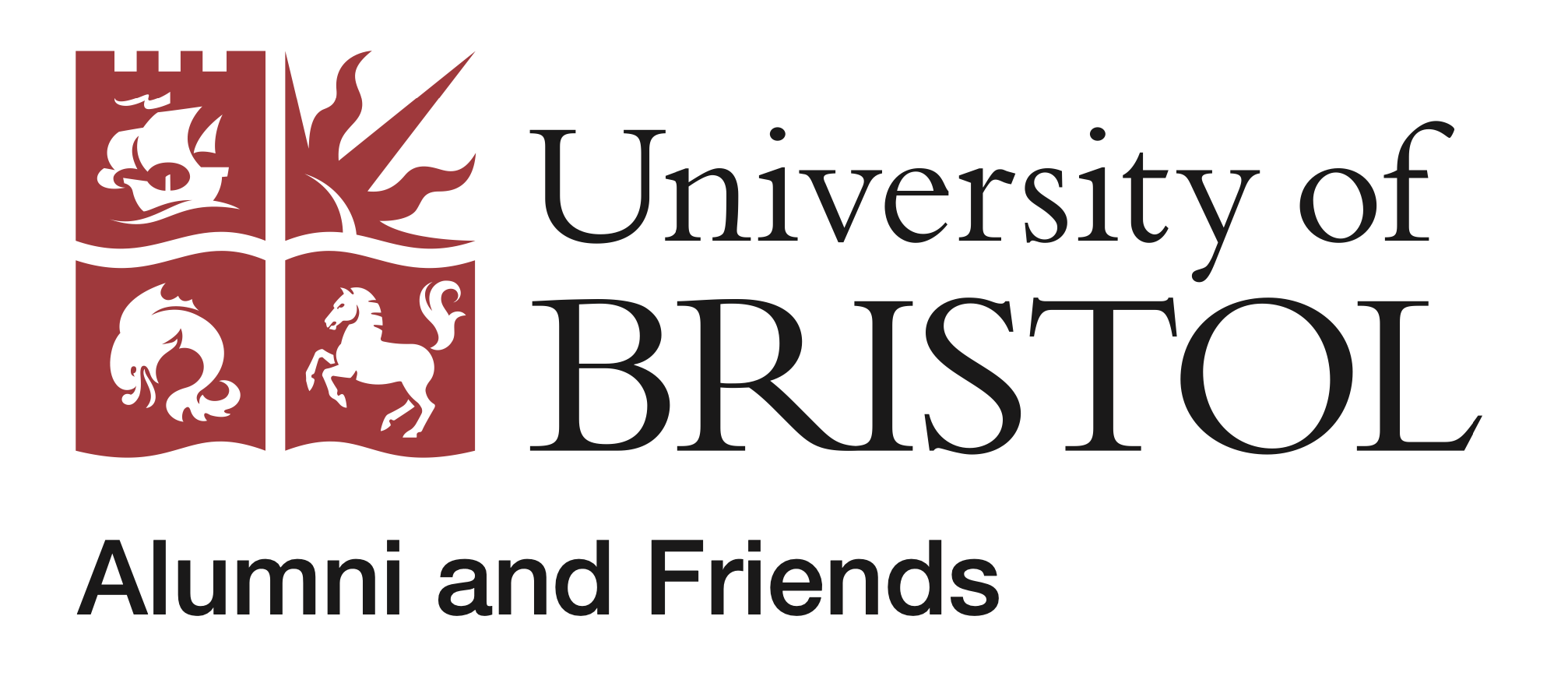 Joseph Gunnar Anderson （1874-1960）
Introduction
1906
1901
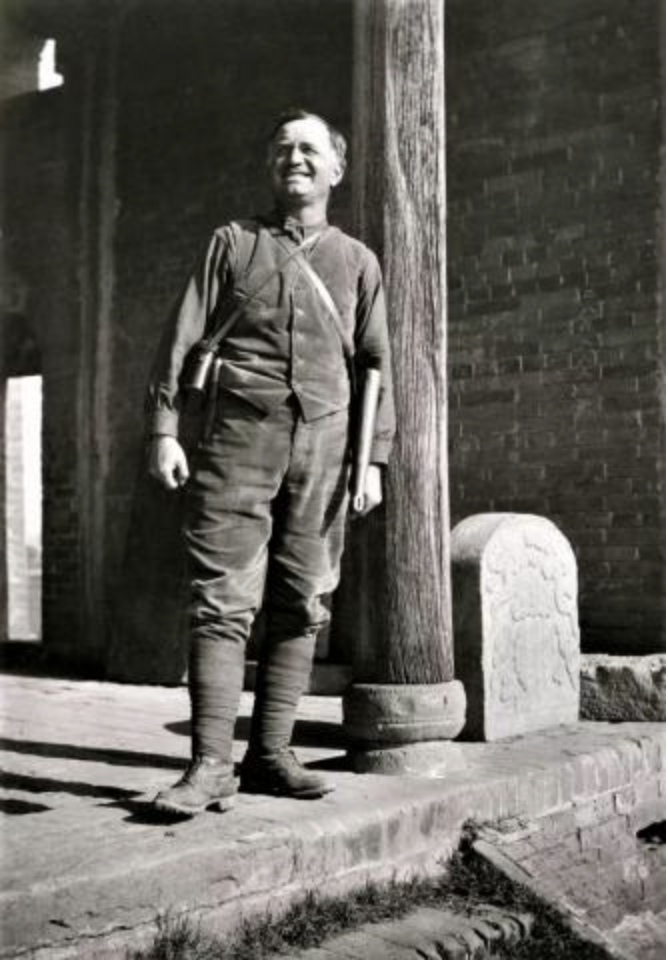 Academic significance
Founding-father of Chinese geoarchaeology
A microcosm of emerging archaeology
Geoscience 
Research
01
02
03
04
Inter
-disciplinary
Northern 
Europe
Research gap 
Disciplinary boundary
East 
Asia
1921
1916
Scientific Question
How the geoscience knowledge transferred into archaeological understanding?
Geoscience 
Research
Archaeological
Geology
Methodology
Histography on history of science
Asia
Credit to Yangshao Museum
1923
1922
Archaeology in narrow sense
Geoarchaeology Study
Academic Transition Timeline: From Geoscience to Archaeology
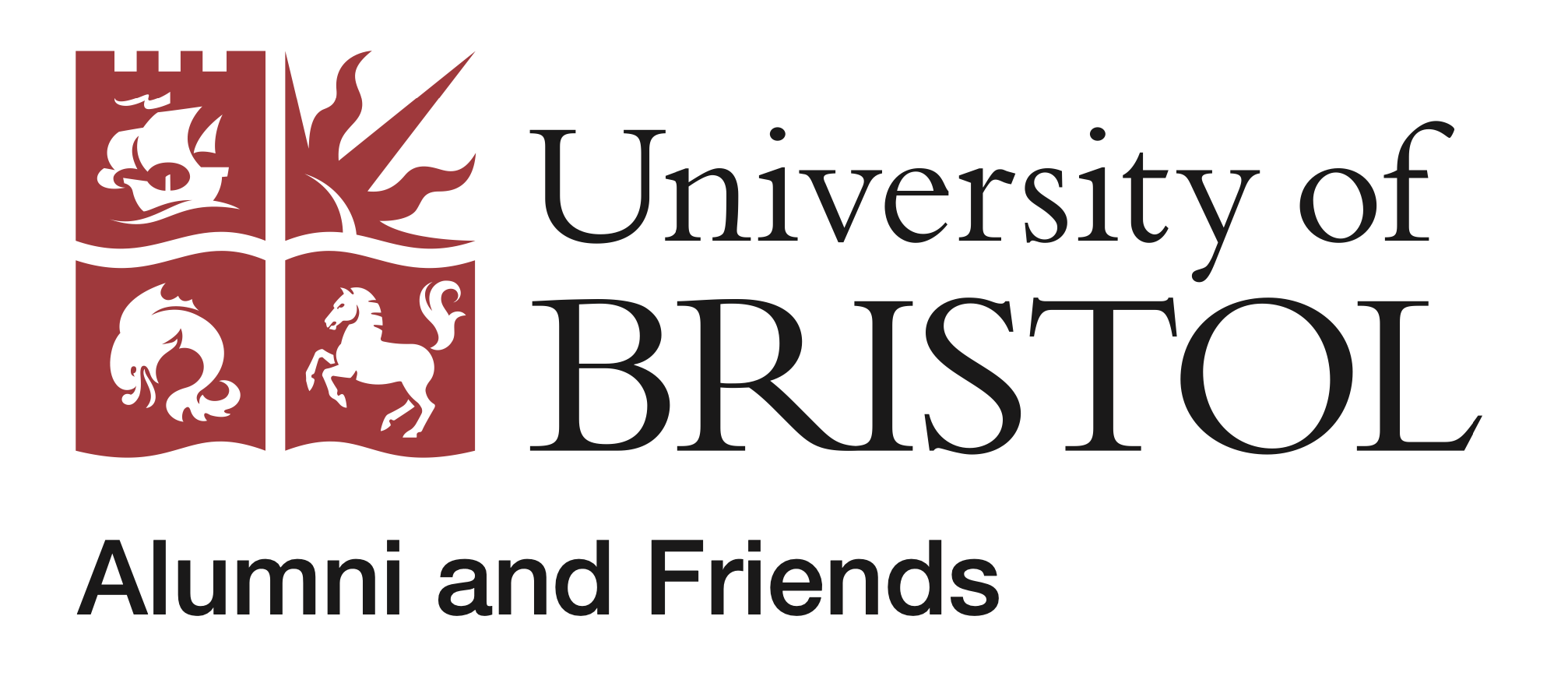 Geoarchaeological Scheme
Andersson
Neolithic Revolution
Geological Transition
Origin of Mankind
Firm geological standpoint 
Landscape centered Quaternary climate studies lead to the conclusion of Neolithic revolution.
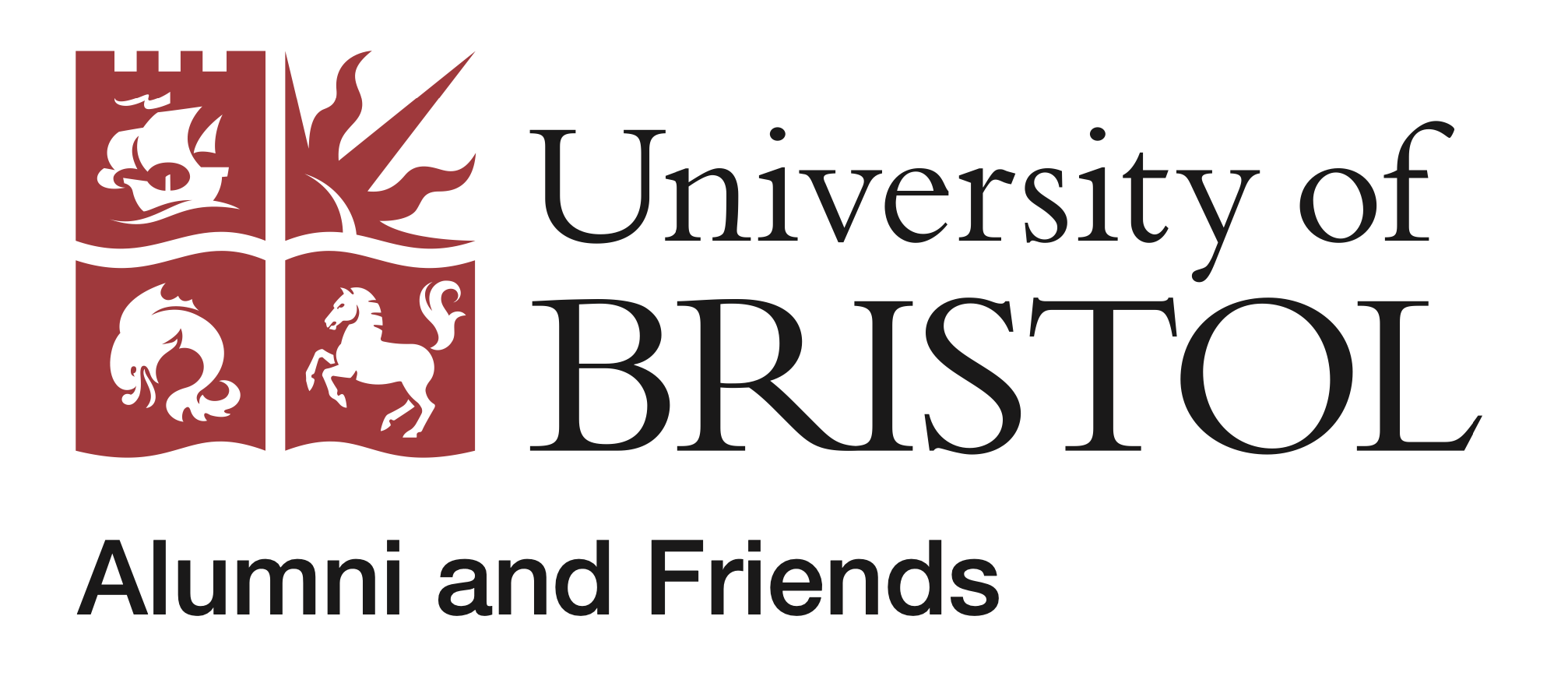 Three Dilemmas between Geoscience and Archaeology
Andersson
1. Dilemma of Fossils & artifacts
2. Stratigraphy Dilemma
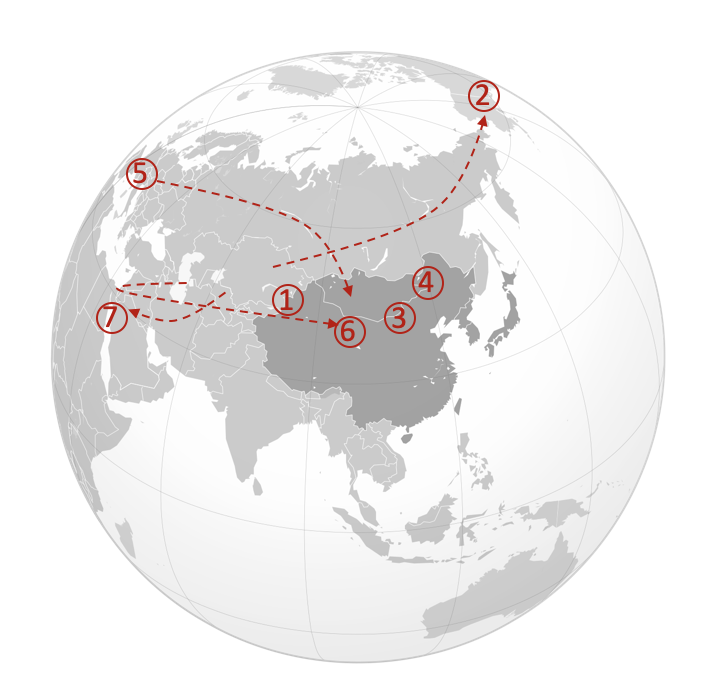 Shared Principle                        Suppression; Cutting relationships
Difference                                                         (1) Unconformity                                             (2) Included fragments
Joseph G. Anderson  Geological Report No. 5, Vol 1. 1923.pp. 15
3. Chorography Dilemma
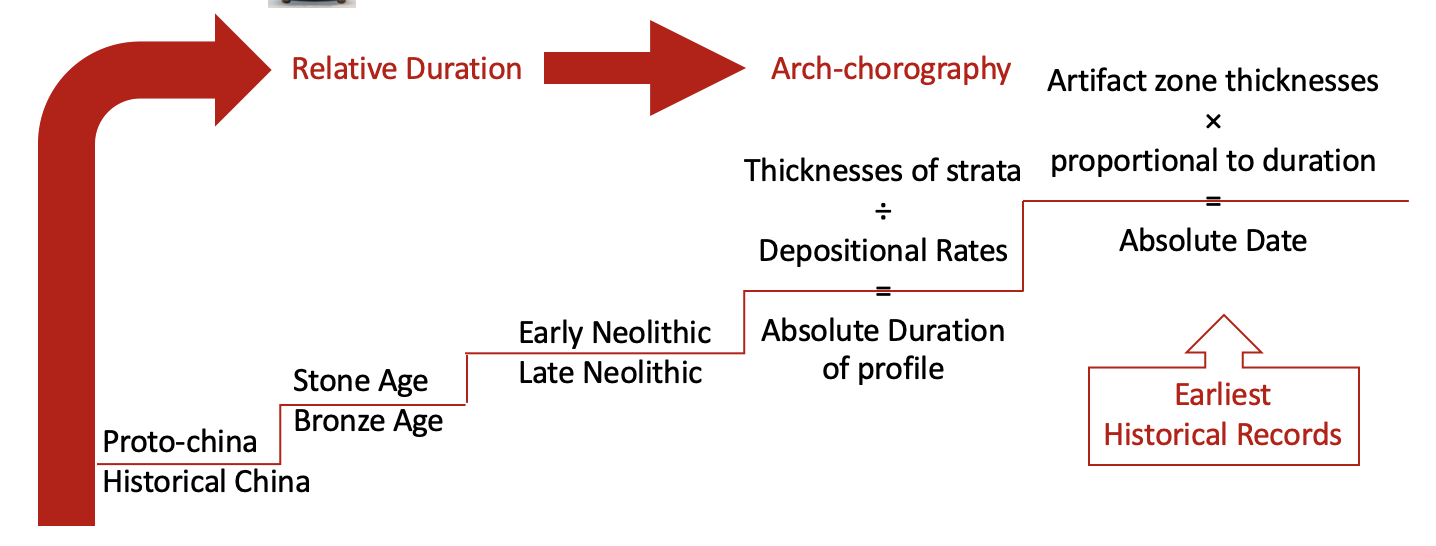 Shared Principle   Evolution of Gradualism                         Difference  (1) Common ancestor or Local independent origins (2) Tree building
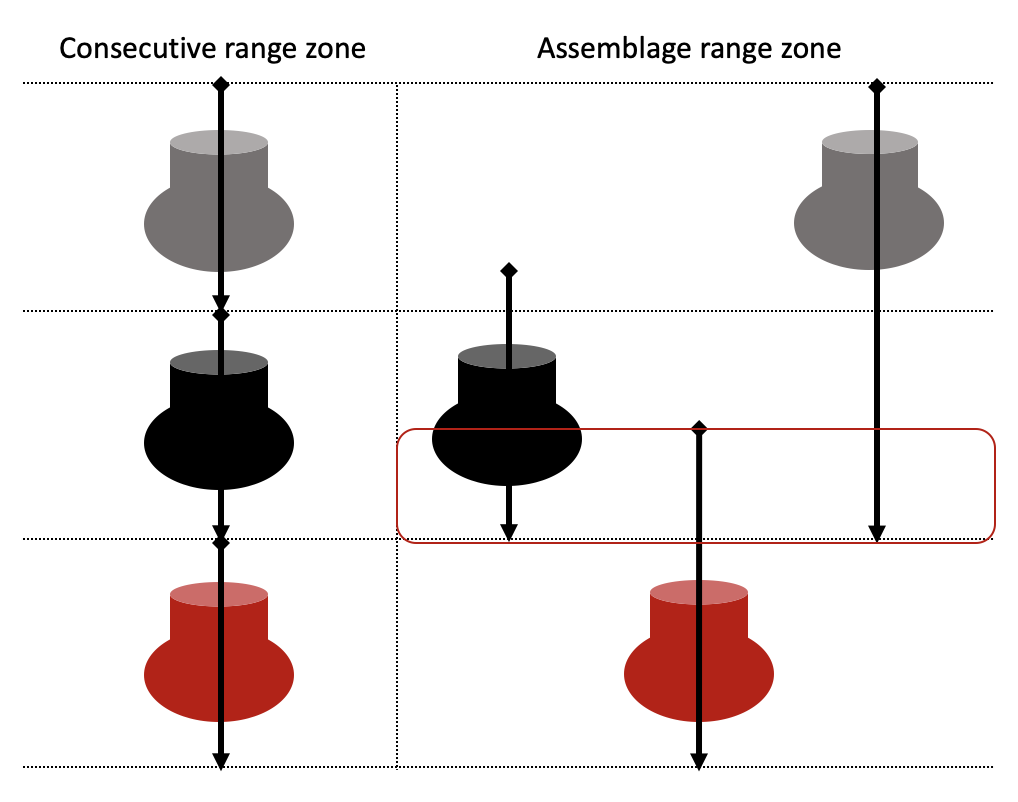 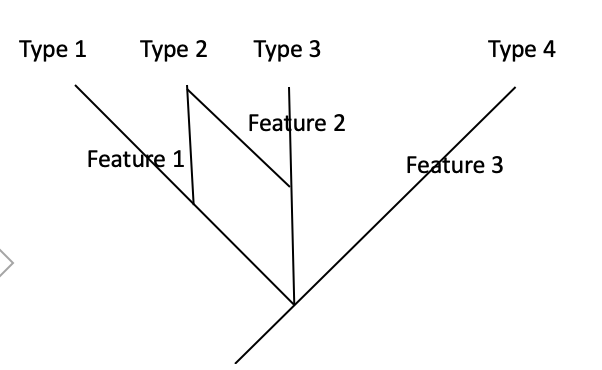 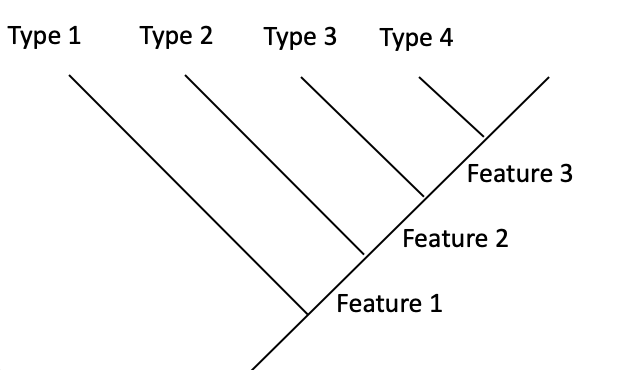 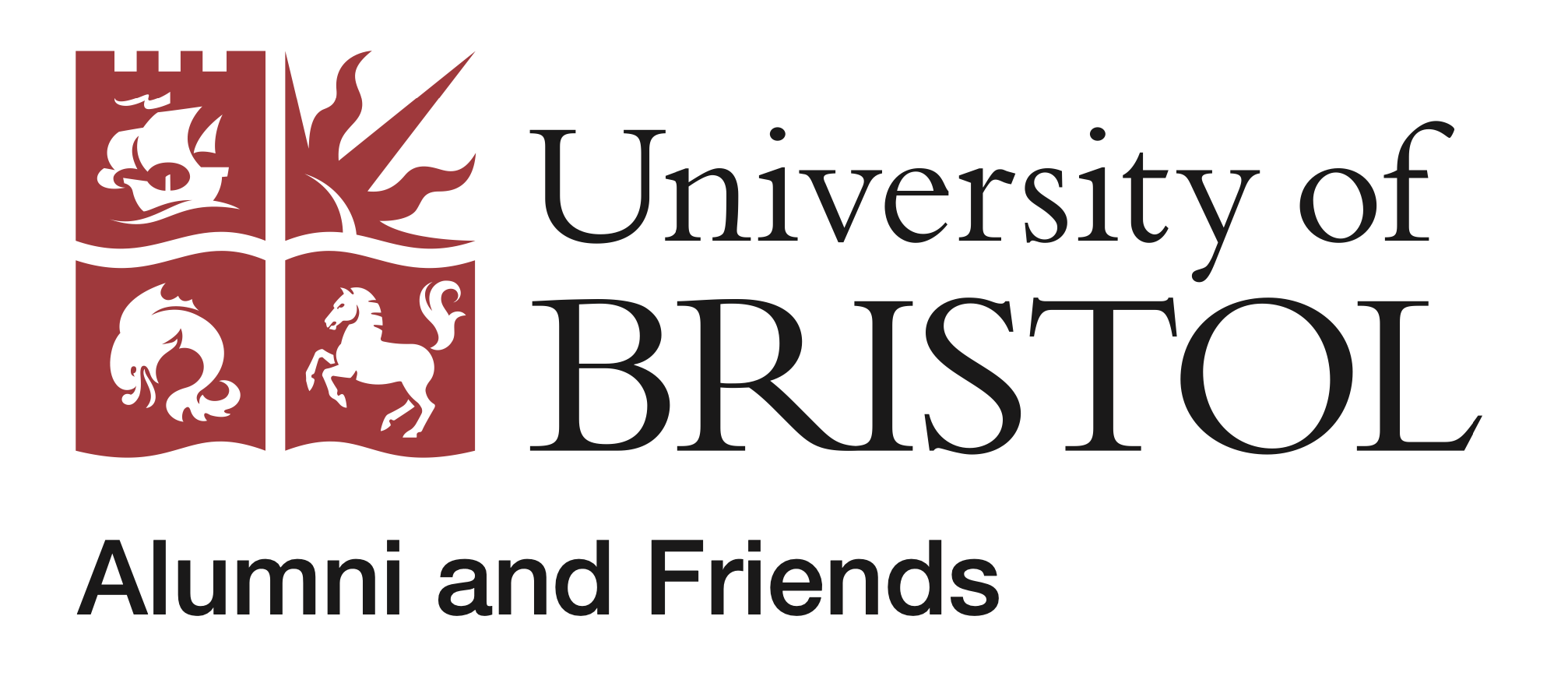 The infancy of Chinese geoarchaeology
Conclusion
Profile first & Archaeological Unit first
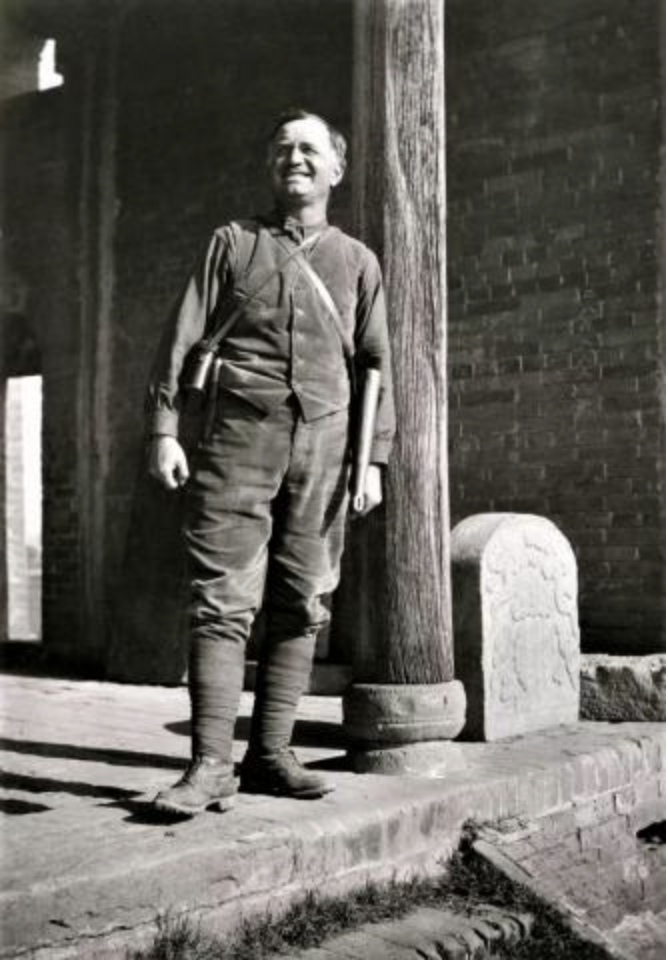 Perspective inclination
Geoarchaeology
Geologist, paleontologist and later archaeologist
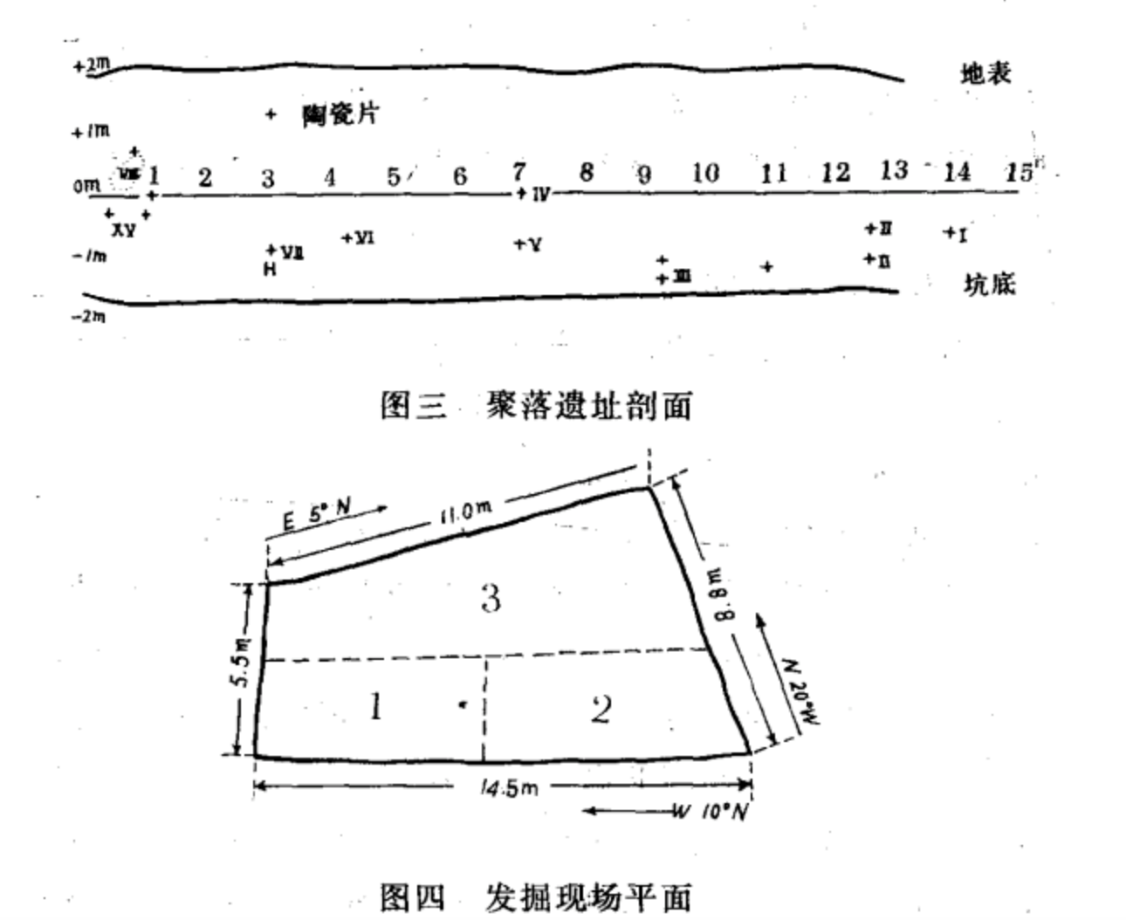 01
02
03
04
Scientific spirit 
Yes
Limitations of trans-disciplinary 
No
Fieldwork Methodology
Geoscience
Credit to Yangshao Museum
Joseph G. Anderson  Zhujiazhai Archaeological Site. 1945. pp. 5
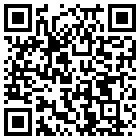 Thank you for your attention!
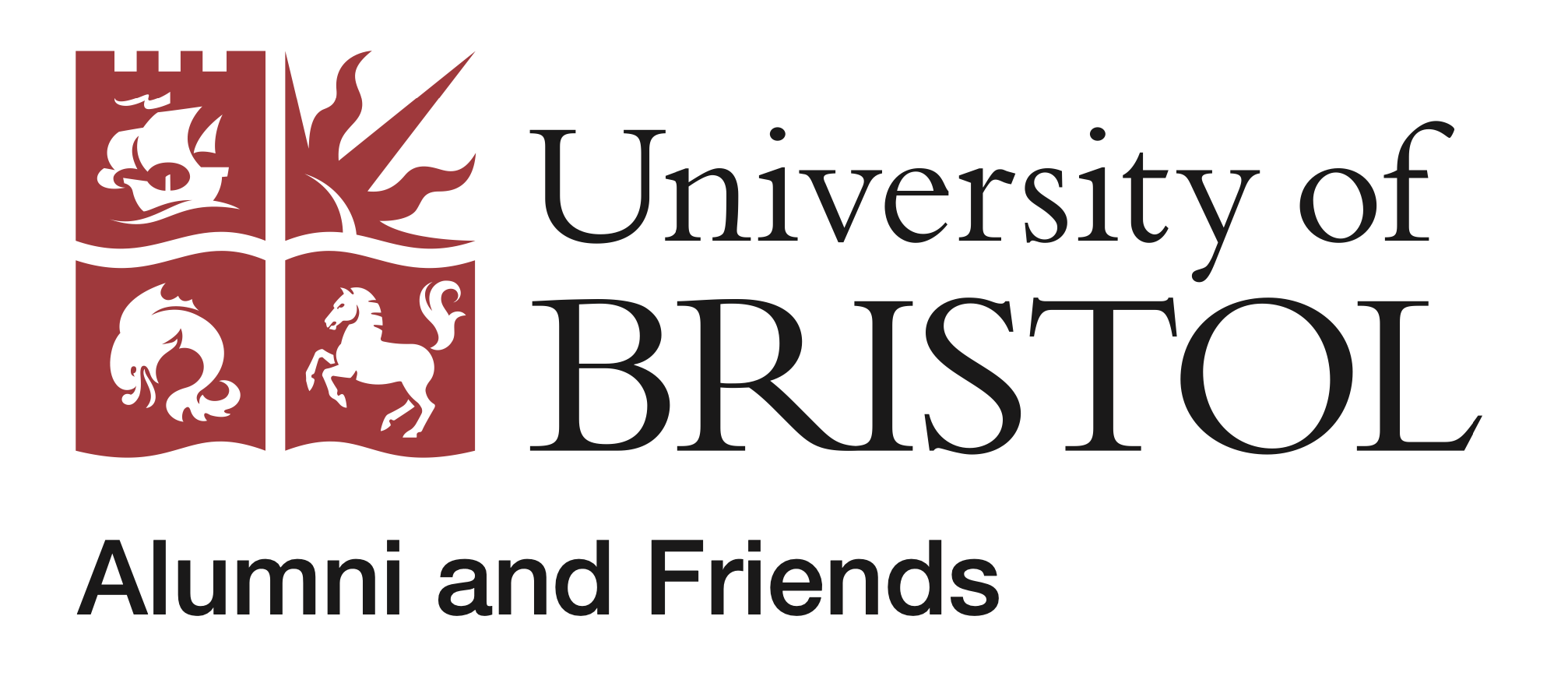 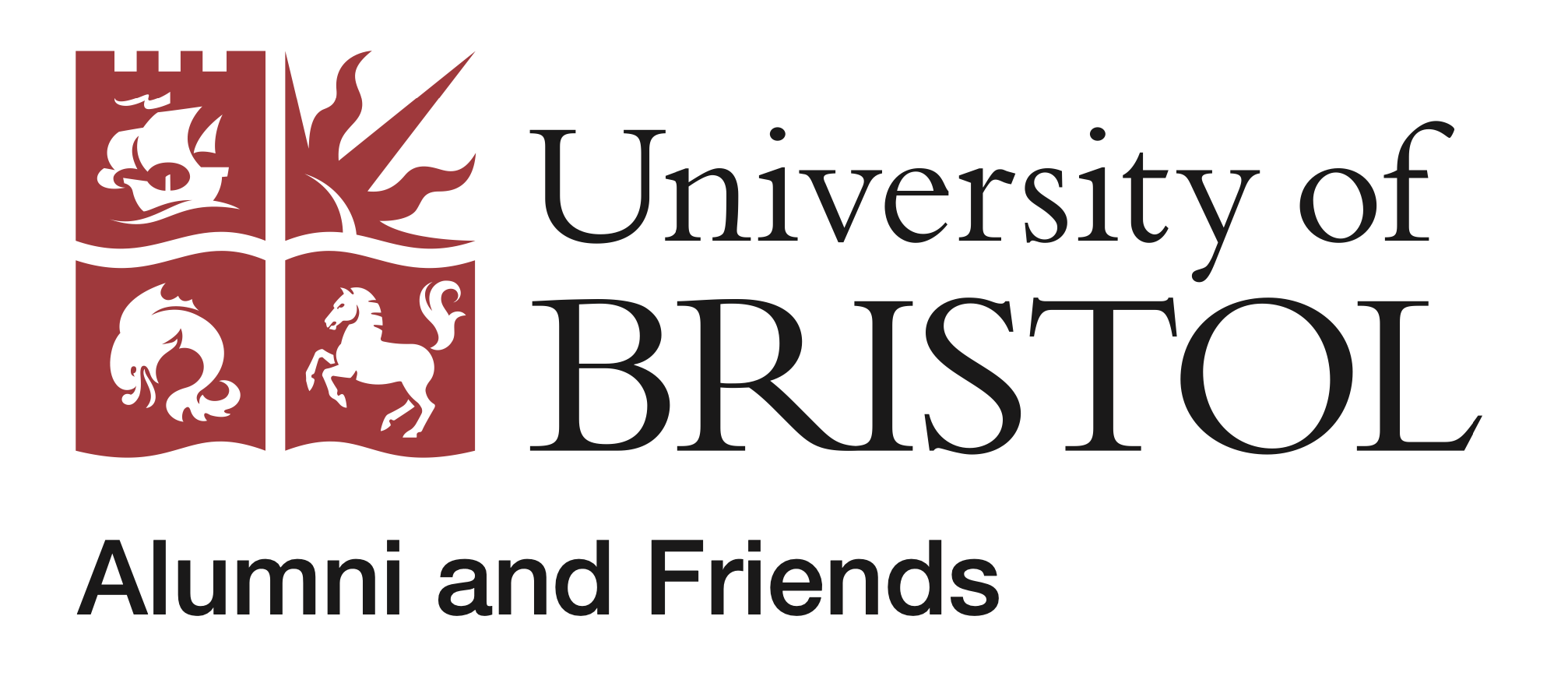 Common ancestor VS Local independent origins
1.1
Shared Environmental background
4
01
02
03
04
05
06
07
Andersson
Fieldworks
5
Prehistoric stone tool
Shared Hipparion fauna
2
1
7
3
6
Primitive races of mankind
Neolithic wave from Europe
Culture
Viewpoints
Two waves

An art migration of design
Copper-bearing culture wave
Western Origin of the legendary Yellow Emperor
Neolithic revolution of domestication
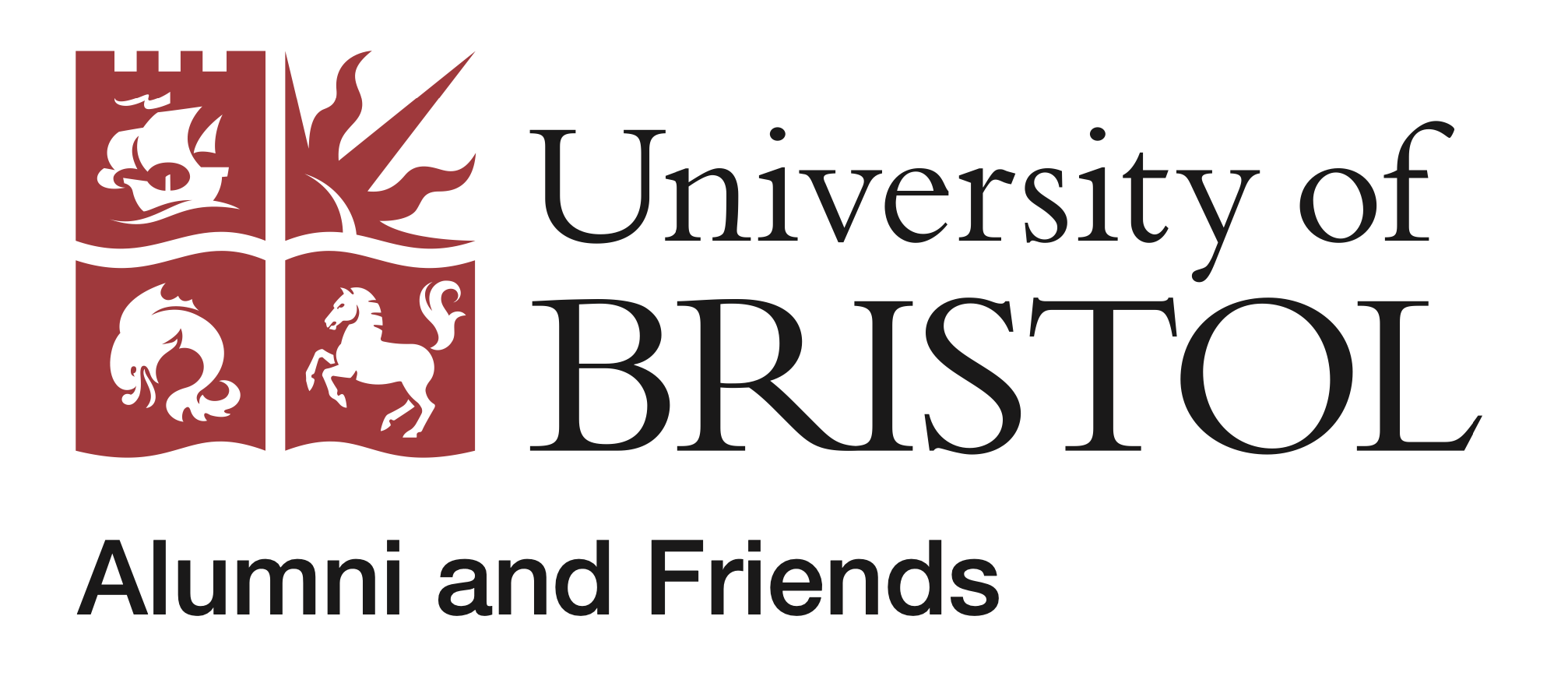 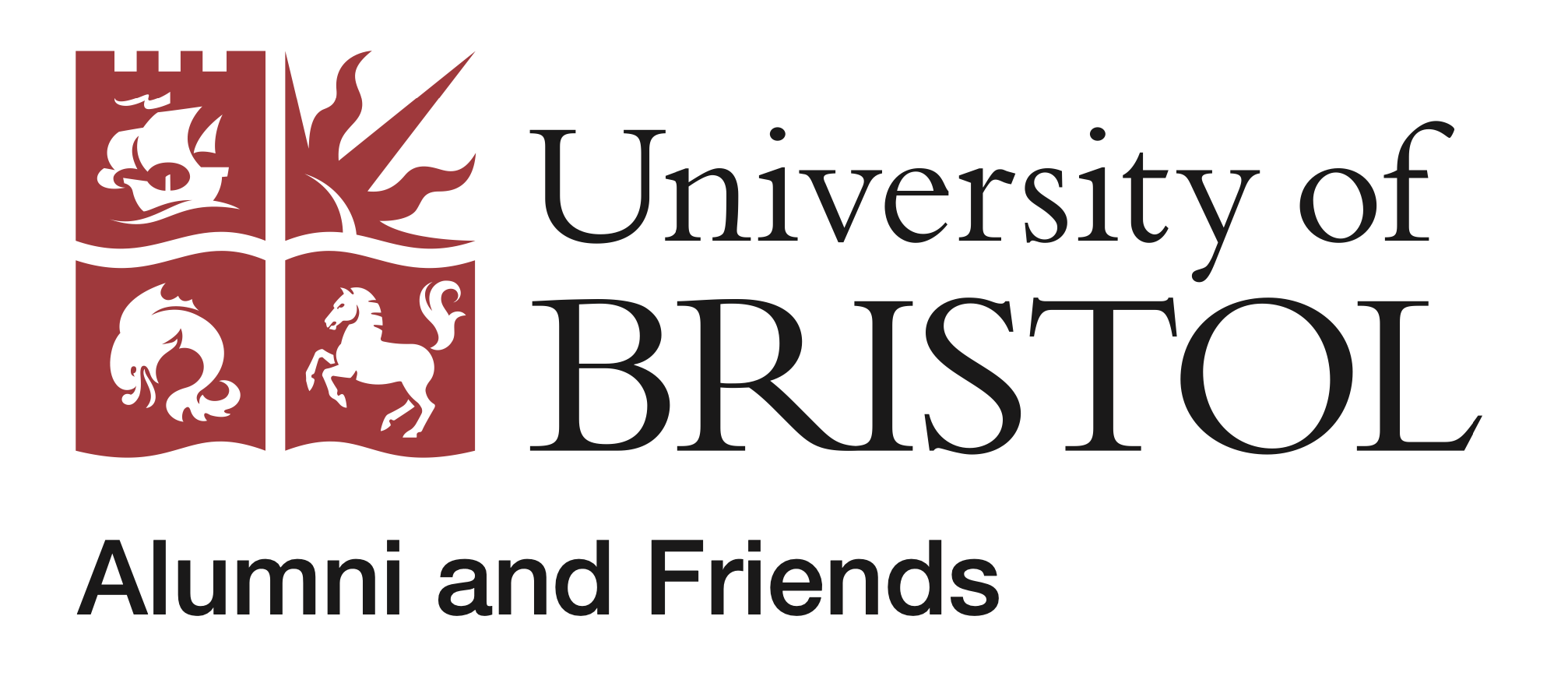 Taxonomy and tree building
1.2
Anatomy based tree building
Type 1
Type 2
Type 3
Type 4
Feature 2
Feature 1
Feature 3
Flatten hierarchy 
Paralleled features
Multi-layered 
Accumulated features
Type 1
Type 2
Type 3
Type 4
Color based tree building of Artifacts
Feature 3
Feature 2
Feature 1
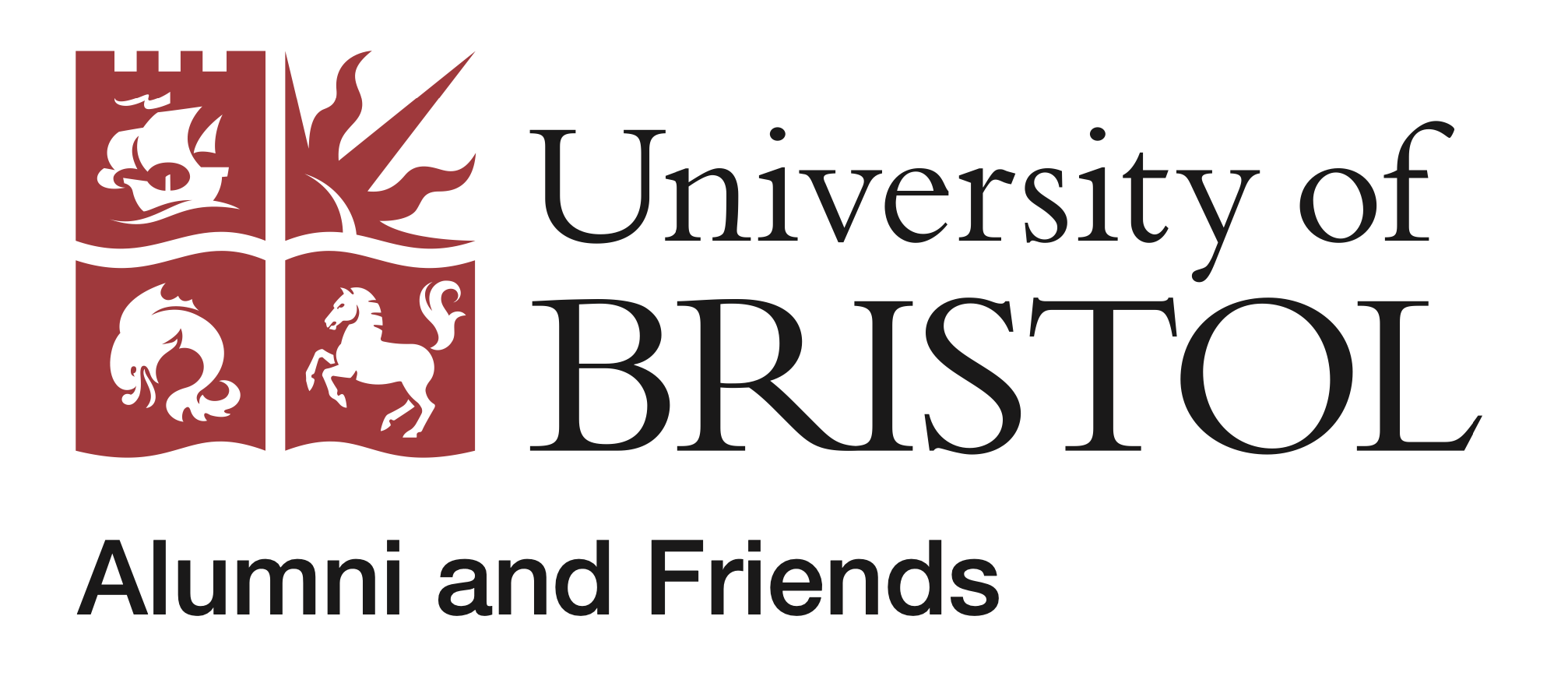 Stratigraphy
2.1
Thickness
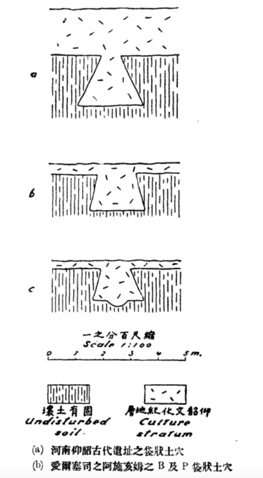 Suppression
2. Cutting relationships
3. Unconformity                              
4. Included fragments
Unknown
Special layer
Grey soil
Yellow soil
Yellow soil
Grey soil
Red soil
Trench III
Trench II 
Loc. 1
Trench II 
Loc. 2
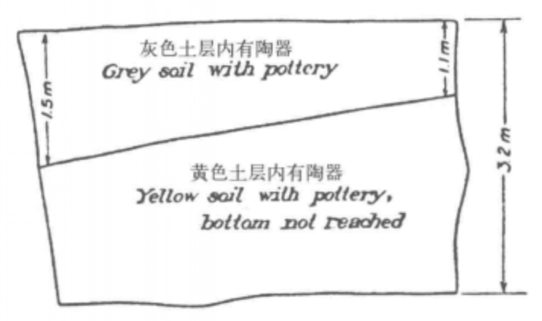 Joseph G. Anderson  Geological Report No. 5, Vol 1. 1923.pp. 15
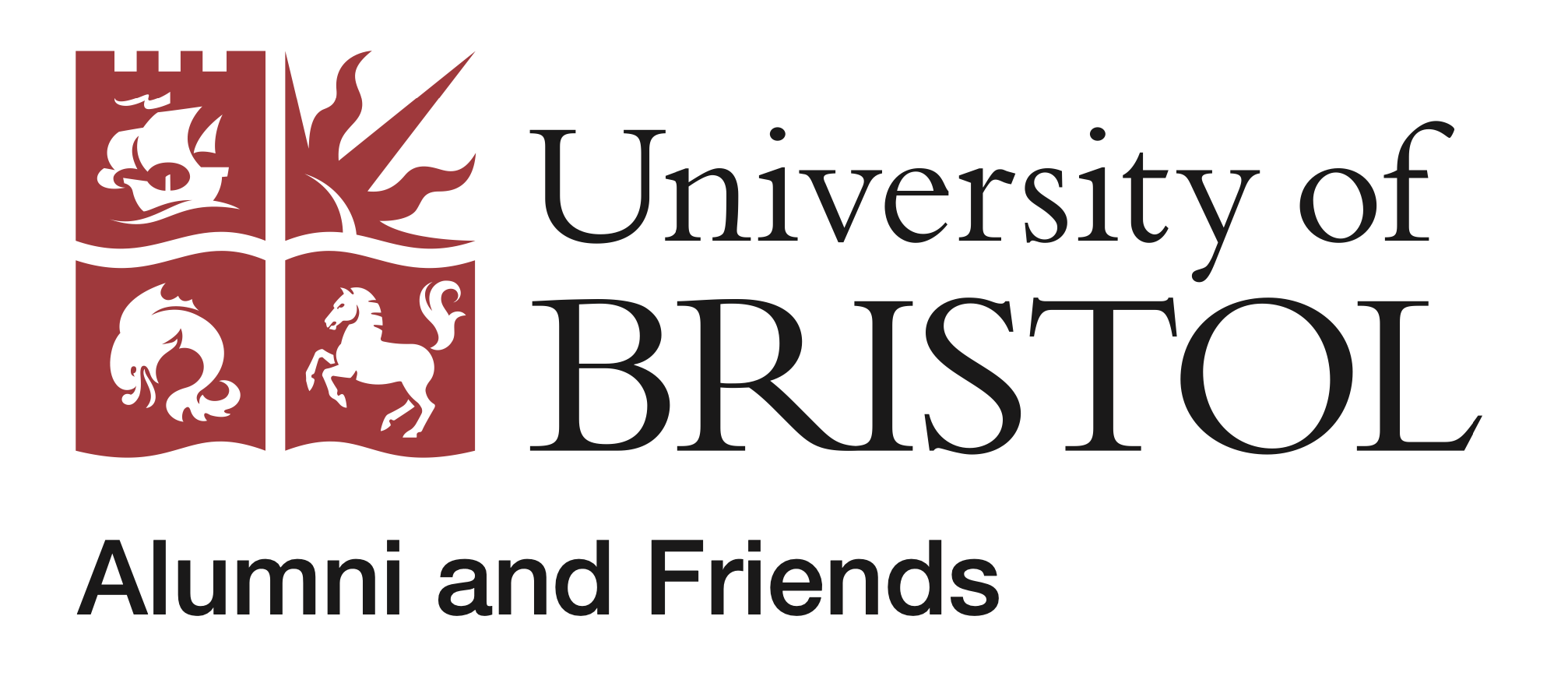 Chorography Transferring
3.1
Penck and Brückner Scheme
Hour-glass
Arthur Holmes (1911)
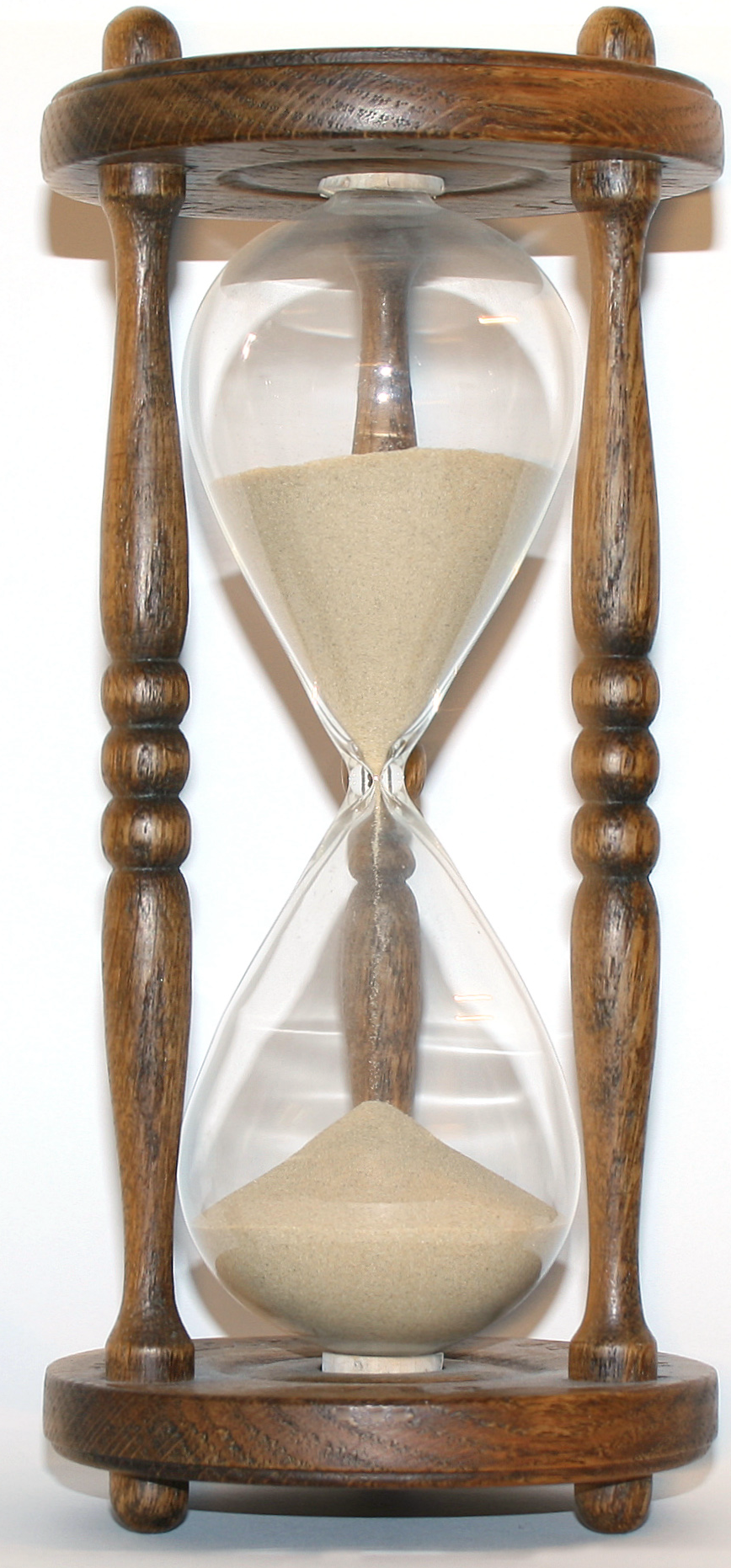 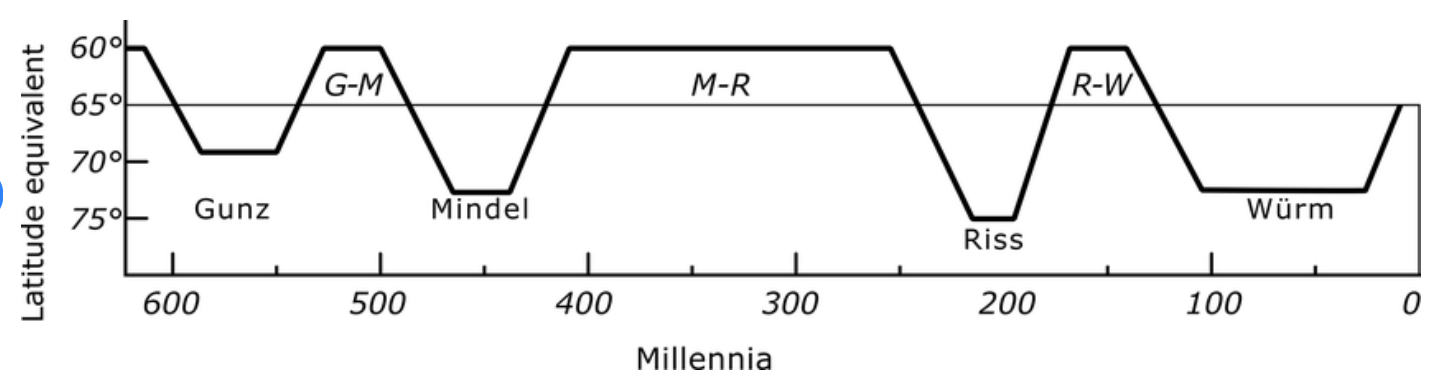 Geology
Chorography
Arch-chorography
Relative Duration
Artifact zone thicknesses
×
proportional to duration
=
Absolute Date
Thicknesses of strata
÷
Depositional Rates
=
Absolute Duration
of profile
Early Neolithic
Late Neolithic
Earliest 
Historical Records
Stone Age
Bronze Age
Proto-china
Historical China
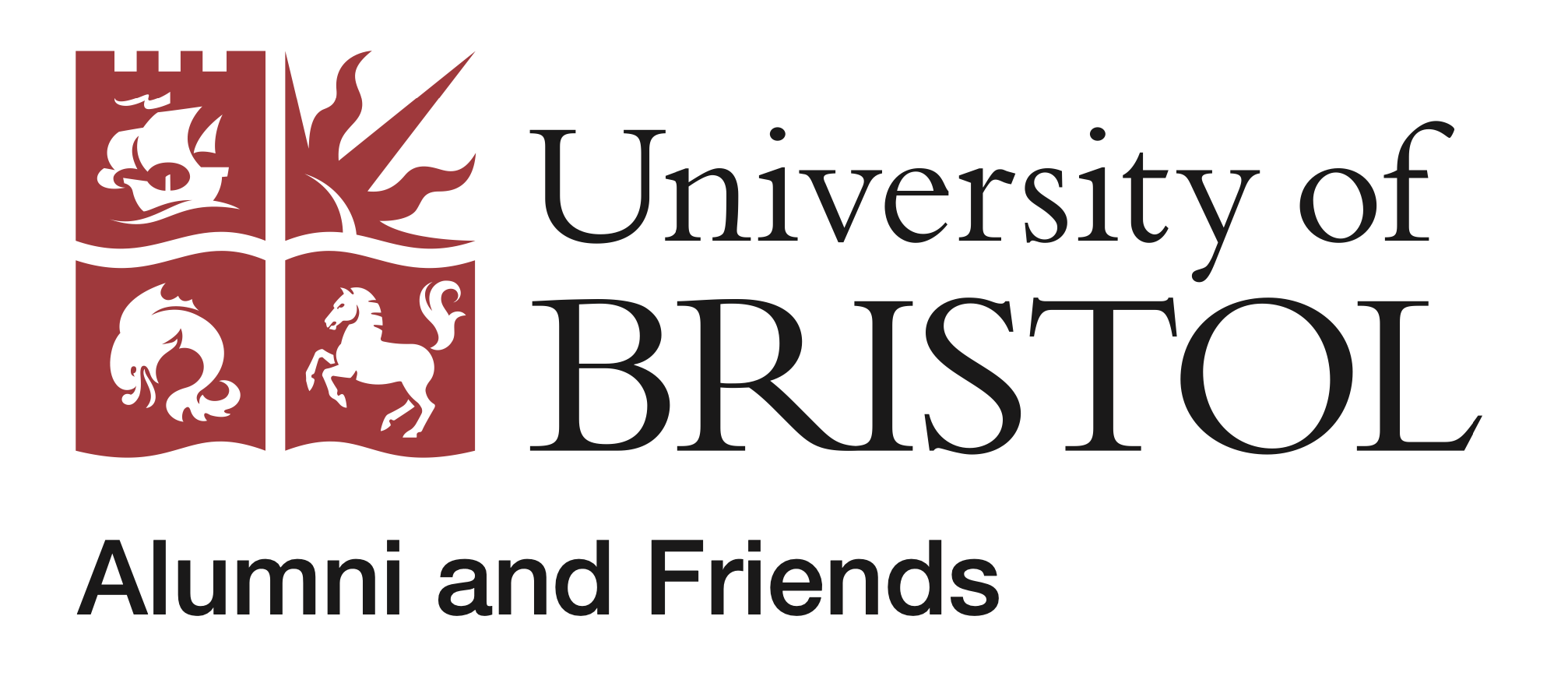 Relative Chorography
3.2
Consecutive range zone
Assemblage range zone
Stratigraphy
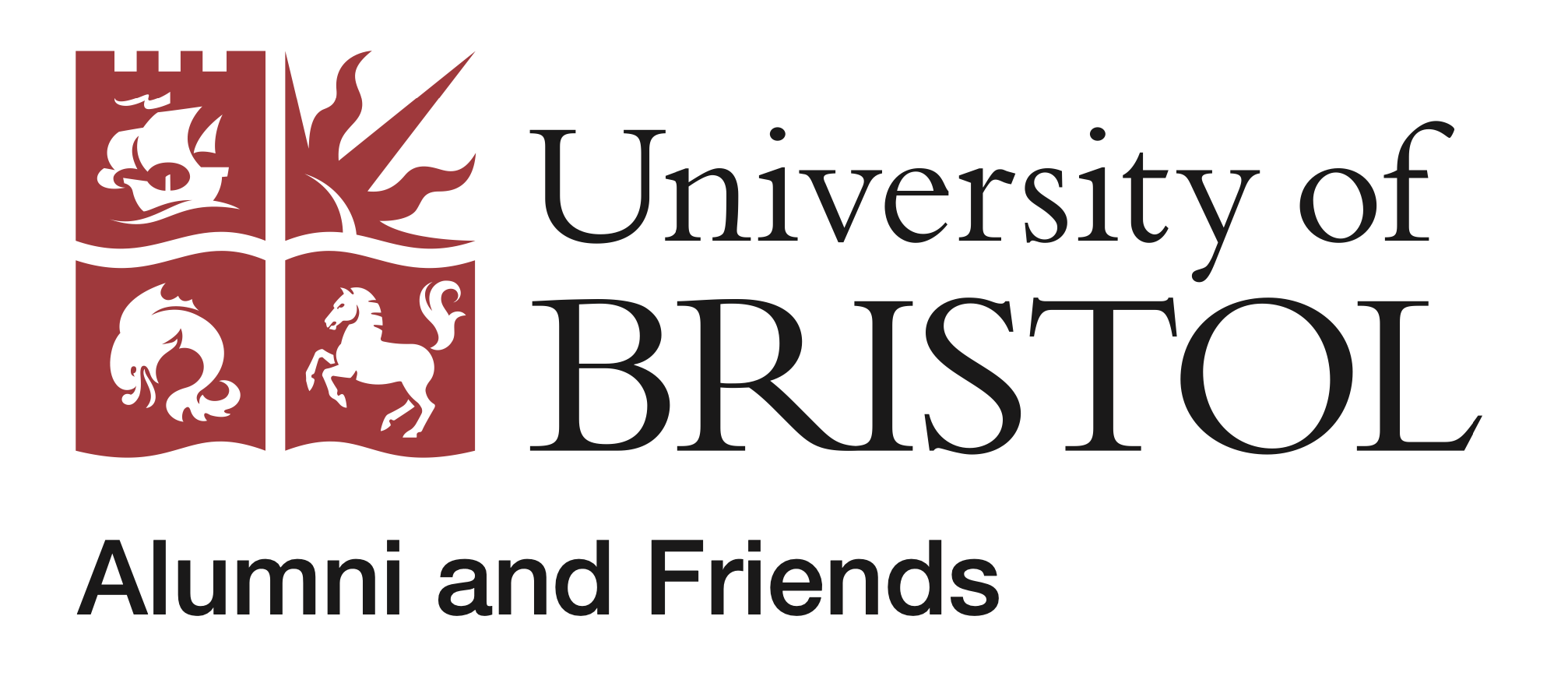 Absolute Chorography Deduction
3.3
Baseline
Western
Origination
Baseline
Chinese 
Literature
Baseline
Bronze
Age